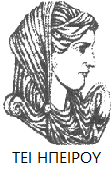 Ελληνική Δημοκρατία
Τεχνολογικό Εκπαιδευτικό Ίδρυμα Ηπείρου
Ανάλυση Χρηματοοικονομικών Καταστάσεων
Αριθμοδείκτες Διάρθρωσης Κεφαλαίων & Βιωσιμότητας
Διακομιχάλης Μιχαήλ
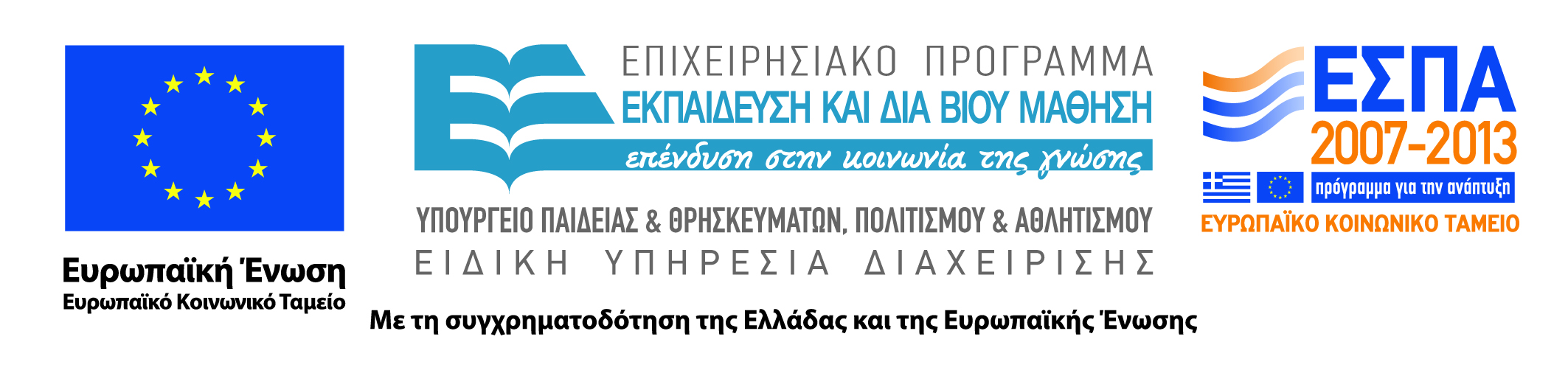 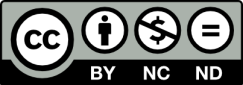 Ανοιχτά Ακαδημαϊκά Μαθήματα στο ΤΕΙ Ηπείρου
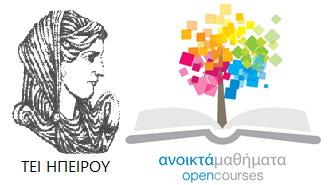 Λογιστικής και Χρηματοοικονομικής
Ανάλυση Χρηματοοικονομικών Καταστάσεων
Ενότητα 11: Αριθμοδείκτες Διάρθρωσης Κεφαλαίων & Βιωσιμότητας
Διακομιχάλης Μιχαήλ
Αναπληρωτής Καθηγητής
Πρέβεζα, 2015
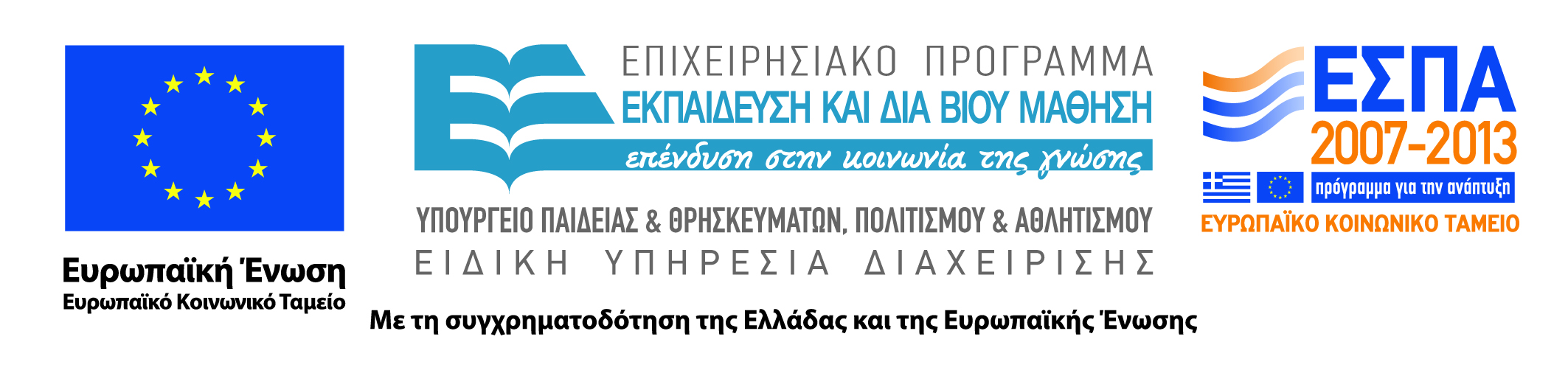 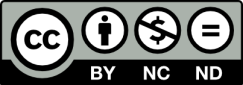 Άδειες Χρήσης
Το παρόν εκπαιδευτικό υλικό υπόκειται σε άδειες χρήσης Creative Commons. 
Για εκπαιδευτικό υλικό, όπως εικόνες, που υπόκειται σε άλλου τύπου άδειας χρήσης, η άδεια χρήσης αναφέρεται ρητώς.
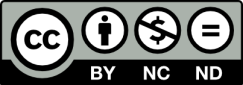 3
Χρηματοδότηση
Το έργο υλοποιείται στο πλαίσιο του Επιχειρησιακού Προγράμματος «Εκπαίδευση και Δια Βίου Μάθηση» και συγχρηματοδοτείται από την Ευρωπαϊκή Ένωση (Ευρωπαϊκό Κοινωνικό Ταμείο) και από εθνικούς πόρους.
Το έργο «Ανοικτά Ακαδημαϊκά Μαθήματα στο TEI Ηπείρου» έχει χρηματοδοτήσει μόνο τη αναδιαμόρφωση του εκπαιδευτικού υλικού.
Το παρόν εκπαιδευτικό υλικό έχει αναπτυχθεί στα πλαίσια του εκπαιδευτικού έργου του διδάσκοντα.
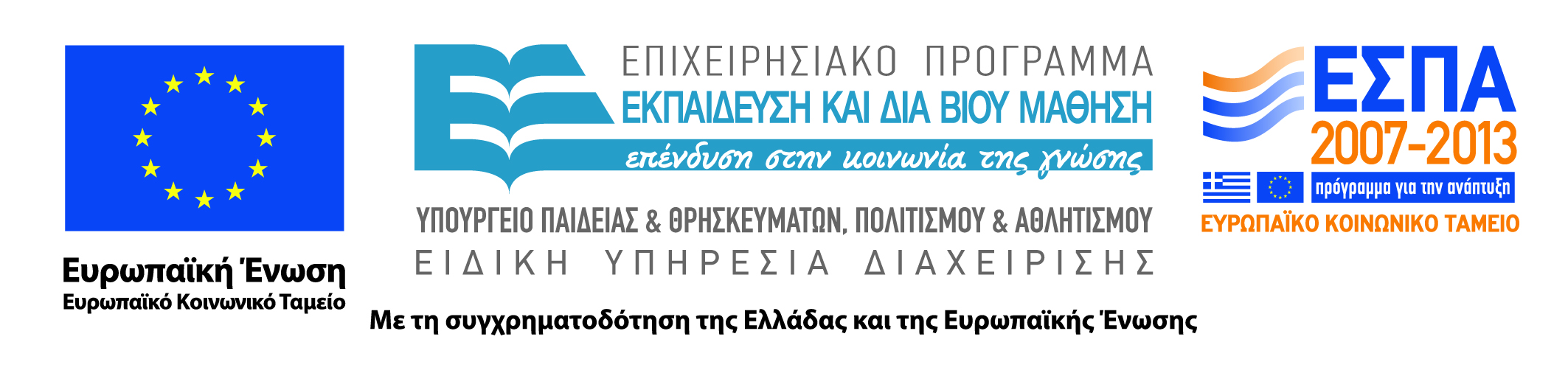 Σκοποί  ενότητας
Ο σκοπός της ενότητας αυτής είναι να μας εισάγει στους αριθμοδείκτες διάρθρωσης κεφαλαίων και βιωσιμότητας και του τρόπου που χρησιμοποιούνται.
5
Αριθμοδείκτες Διάρθρωσης Κεφαλαίων & Βιωσιμότητας
Οι αριθμοδείκτες διάρθρωσης κεφαλαίων και βιωσιμότητας προσπαθούν να εκτιμήσουν τη μακροχρόνια πορεία της επιχείρησης. Προκειμένου όμως να γίνει αυτό θα πρέπει να μελετηθεί η διάρθρωση των κεφαλαίων της επιχείρησης δηλαδή η κατανομή του κεφαλαίου μεταξύ των ίδιων και των δανειακών. 
Η αναλογία του κεφαλαίου στη επιχείρηση μπορεί να εκφραστεί ποσοτικά μέσω των παρακάτω αριθμοδεικτών. Η άριστη διάρθρωση των κεφαλαίων εξαρτάται από πολλούς παράγοντες και τελικά θα είναι εκείνη που μεγιστοποιεί τα κέρδη της επιχείρησης με ελάχιστο δυνατό κόστος κεφαλαίων και συσχετισμού μεταξύ αναλαμβανόμενου ρίσκου και απόδοσης (Bragg, 2002). 
Οι σημαντικότεροι αριθμοδείκτες που προσπαθούν να εκτιμήσουν σε μακροχρόνιο πλέον επίπεδο τη βιωσιμότητα και τη διάρθρωση κεφαλαίων της επιχείρησης είναι οι παρακάτω:
6
Αριθμοδείκτες Διάρθρωσης Κεφαλαίων & Βιωσιμότητας
Ο αριθμοδείκτης ιδίων προς συνολικά κεφάλαια εκτιμά το ποσοστό του συνόλου των ενεργητικών στοιχείων που έχει χρηματοδοτηθεί από τους φορείς της και προκύπτει από τη σχέση:        
Ίδια κεφάλαια Χ 100
Συνολικά κεφάλαια
Αντίστοιχα η σχέση:
Ξένα κεφάλαια
Καθαρό πάγιο ενεργητικό
Δείχνει το ποσοστό των ξένων κεφαλαίων των πιστωτών της επιχείρησης που χρηματοδοτούν τα περιουσιακά στοιχεία της επιχείρησης.
7
Αριθμοδείκτες Διάρθρωσης Κεφαλαίων & Βιωσιμότητας
Ο αριθμοδείκτης ιδίων κεφαλαίων προς δανειακά κεφάλαια 
εκφράζει τη σχέση μεταξύ του μετοχικού κεφαλαίου και των αποθεματικών προς τις μακροπρόθεσμες και βραχυπρόθεσμες υποχρεώσεις:
Ίδια κεφάλαια
Ξένα κεφάλαια
Όσο μεγαλύτερος είναι ο δείκτης αυτός τόση μεγαλύτερη ασφάλεια εξασφαλίζει η επιχείρηση προς τους δανειστές της.
8
Αριθμοδείκτες Διάρθρωσης Κεφαλαίων & Βιωσιμότητας
Ο αριθμοδείκτης Ιδίων Κεφαλαίων προς Πάγιο Ενεργητικό (σύνολο ιδίων κεφαλαίων/ σύνολο καθαρών παγίων): 
ο αριθμοδείκτης μελετά τον τρόπο χρηματοδότησης των πάγιων επενδύσεων. Όταν ο δείκτης είναι υψηλός αυτό σημαίνει ότι ένα μέρος του κεφαλαίου κίνησης προέρχεται από τους μετόχους της επιχείρησης. Όταν ο δείκτης είναι μικρότερος της μονάδος σημαίνει ότι οι επενδύσεις των παγίων βασίστηκαν σε ξένα κεφάλαια 
ο αριθμοδείκτης δείχνει το ποσοστό καλύψεως των παγίων, από το ίδιο κεφάλαιο και θεωρείται ικανοποιητικός, όταν το ίδιο κεφάλαιο υπερτερεί της αξίας των καθαρών παγίων. Η σημασία του έγκειται, στο ότι τα πάγια χρηματοδοτούμενα 100% από τα ίδια κεφάλαια, μπορούν να χρησιμοποιηθούν για την εξόφληση του ξένου μακροπρόθεσμου κεφαλαίου.
9
Αριθμοδείκτες Διάρθρωσης Κεφαλαίων & Βιωσιμότητας
Ο αριθμοδείκτης Ιδίων Κεφαλαίων προς Πάγιο Ενεργητικό (σύνολο ιδίων κεφαλαίων/ σύνολο καθαρών παγίων): 

ΙΔΙΑ ΚΕΦΑΛΑΙΑ ΠΡΟΣ ΠΑΓΙΑ
10
Αριθμοδείκτες Διάρθρωσης Κεφαλαίων & Βιωσιμότητας
Ο αριθμοδείκτης Κυκλοφορούντος Ενεργητικού προς Συνολικές Υποχρεώσεις
Ο αριθμοδείκτης κυκλοφορούντος ενεργητικού προς συνολικές υποχρεώσεις απεικονίζει ποσοτικά τη ρευστότητα των μακροχρόνιων υποχρεώσεων του οργανισμού. 
ο αριθμοδείκτης αυτός δείχνει τη ρευστότητα των μακροχρόνιων υποχρεώσεων της επιχείρησης. 
Ο εν λόγω δείκτης υπολογίζεται από τη σχέση:
11
Αριθμοδείκτες Διάρθρωσης Κεφαλαίων & Βιωσιμότητας
Ο αριθμοδείκτης Παγίων προς Μακροπρόθεσμες Υποχρεώσεις
ο αριθμοδείκτης αυτός δείχνει το επίπεδο ασφαλείας που απολαμβάνουν οι μακροχρόνιοι πιστωτές της επιχείρησης. Ακόμα η παρακολούθηση του αριθμοδείκτη αυτού σε μια σειρά ετών αντικατοπτρίζει την πολιτική που ακολουθεί η επιχείρηση στην χρηματοδότηση των παγίων περιουσιακών στοιχείων. 
ο βαθμός ασφάλειας ή καλύτερα αποπληρωμής  των μακροχρόνιων πιστώσεων της επιχείρησης φαίνεται από τον αριθμοδείκτη παγίων προς μακροχρόνιες υποχρεώσεις.
12
Αριθμοδείκτες Διάρθρωσης Κεφαλαίων & Βιωσιμότητας
ο αριθμοδείκτης κάλυψης τόκων (καθαρά κέρδη εκμεταλλεύσεως προ φόρων + τόκοι/ σύνολο τόκων): 
Ο αριθμοδείκτης αυτός εκφράζει τη σχέση μεταξύ των καθαρών κερδών μιας επιχειρήσεως και των τόκων με τους οποίους αυτή επιβαρύνεται μέσα στη χρήση για τα ξένα μακροπρόθεσμα κεφάλαια.
Δηλώνει τη δυνατότητα του οργανισμού να καλύψει τους τόκους με τους οποίους επιβαρύνθηκε η επιχείρηση για τα ξένα μακροπρόθεσμα κεφάλαια της. Ουσιαστικά δείχνει πόσες φορές τα κέρδη μπορούν να καλύψουν το σύνολο των τόκων.
13
Αριθμοδείκτες Διάρθρωσης Κεφαλαίων & Βιωσιμότητας
Σε συνδυασμό με τον αριθμοδείκτη δανειακών κεφαλαίων παρέχει ένδειξη του βαθμού και της αποτελεσματικής χρησιμοποιήσεως των ξένων κεφαλαίων από την επιχείρηση.
14
Βιβλιογραφία
Αθανασοπούλου, Κ., Γεωργοπούλου Α., Μπέλλα, Α. (2008) Ανάλυση λογιστικών καταστάσεων. Τμήμα διοίκησης επιχειρήσεων, Πανεπιστήμιο Πατρών.
Βρανάς Ανδρέας (1991). Υποδείγματα πιθανότητας για την πρόγνωση της οικονομικής αποτυχίας Ελληνικών βιομηχανικών επιχειρήσεων. «ΣΠΟΥΔΑΙ», Τόμος 41, Τεύχος 4ο, Πανεπιστήμιο Πειραιώς, σελ 431 
Κιόχος Π, Παπανικολάου Γ., Θάνος Γ. (2002) Χρηματοοικονομική Διοίκηση και Πολιτική, Σύγχρονη Εκδοτική, Αθήνα
Λαζαρίδης, Γ., Παπαδόπουλος, Δ., (2002). Χρηματοοικονομική Διοίκηση. Τεύχος Β. Θεσσαλονίκη : εκδόσεις Λαζαρίδης- Παπαδόπουλος
Νιάρχος Ν. (2004). Χρηματοοικονομική Ανάλυση Λογιστικών Καταστάσεων , Εκδόσεις Σταμούλης , Αθήνα.
Νιάρχος, Ν., Αλεξάκης, Χ., Ηρειώτης, Ν. (2004), Ασκήσεις χρηματοοικονομικής λογιστικής και ανάλυσης λογιστικών καταστάσεων. Αθήνα: Κριτική.
Βιβλιογραφία
Παπαδόπουλος, Δ.,(1986). Ανάλυση Χρηματοοικονομικών Καταστάσεων της Επιχείρησης. Β Έκδοση. Τόμος Α΄&B΄. Θεσσαλονίκη : εκδόσεις Παρατηρητής.
Σωτηριάδης Μ. (2005).Οικονομικό Management Ξενοδοχειακών Επιχειρήσεων. Εκδόσεις Προπομπός , Αθήνα. Andrew, W. P., & Schmidgall, R. S. (1993). Financial management for the hospitality industry. Lansing, MI: Educational Institute of  the American Hotel & Lodging Association
Bragg, S. (2002), Business Ratios and Formulas a Comprehensive Guide. New Jersey: John Wiley & Sons.
Chew, D. H.,(1997). Studies in International Corporate Finance and Governance Systems. New York, Oxford : Oxford University Press 
Coltman, M. M., & Jagels, M. G. (2001). Hospitality management accounting, 7th ed. New York: Wiley Emmanuel, C., Otley, D., Merchant, K. (1990), Accounting for management control. London: Chapman & Hall
Βιβλιογραφία
Fridson, M., Alvarez, F. (2002), Financial Statement Analysis: A Practitioner’s Guide. New Jersey: John Wiley & Sons
Kisang Ryu, Shawn Jang (2004). Performance Measurement Through Cash Flow Ratios and Traditional Ratios: A Comparison of Commercial and Casino Hotel Companies, Journal of Hospitality Financial Management.  Vol. 12 (1), pp.13-25. 
Mills, J. R., & Yamamura, J. H. (1998). The power of cash flow ratios. Journal of Accountancy,186 (4), pp.53-62.
Schmidgall, R. S., Geller, A. N., & Ilvento, C. (1993). Financial analysis using the statement of cash flows. Cornell Hotel and Restaurant Administration Quarterly, Vol. 34 (1), pp. 46-53
Σημείωμα Αναφοράς
Διακομιχάλης Μ. (2015) Ανάλυση Χρηματοοικονομικών Καταστάσεων. ΤΕΙ Ηπείρου. Διαθέσιμο από:
http://oc-web.ioa.teiep.gr/OpenClass/courses/LOGO125/
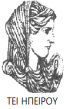 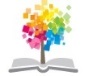 18
ΔΙΑΤΑΡΑΧΕΣ ΦΩΝΗΣ, Ενότητα 0, ΤΜΗΜΑ ΛΟΓΟΘΕΡΑΠΕΙΑΣ, ΤΕΙ ΗΠΕΙΡΟΥ - Ανοιχτά Ακαδημαϊκά Μαθήματα στο ΤΕΙ Ηπείρου
Σημείωμα Αδειοδότησης
Το παρόν υλικό διατίθεται με τους όρους της άδειας χρήσης Creative Commons Αναφορά Δημιουργού-Μη Εμπορική Χρήση-Όχι Παράγωγα Έργα 4.0 Διεθνές [1] ή μεταγενέστερη. Εξαιρούνται τα αυτοτελή έργα τρίτων π.χ. φωτογραφίες, Διαγράμματα κ.λ.π., τα οποία εμπεριέχονται σε αυτό και τα οποία αναφέρονται μαζί με τους όρους χρήσης τους στο «Σημείωμα Χρήσης Έργων Τρίτων».
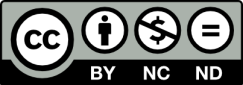 Ο δικαιούχος μπορεί να παρέχει στον αδειοδόχο ξεχωριστή άδεια να  χρησιμοποιεί το έργο για εμπορική χρήση, εφόσον αυτό του  ζητηθεί.
[1]
http://creativecommons.org/licenses/by-nc-nd/4.0/deed.el
Τέλος Ενότητας
Επεξεργασία: Βαφειάδης Νικόλαος
Πρέβεζα, 2015
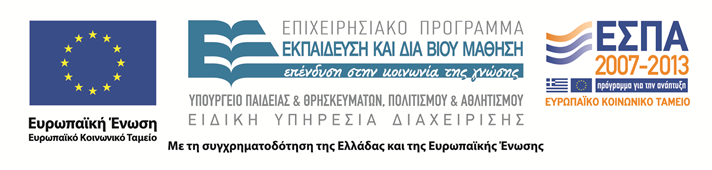 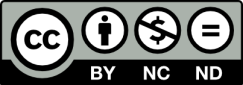 Σημειώματα
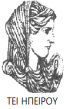 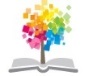 21
ΔΙΑΤΑΡΑΧΕΣ ΦΩΝΗΣ, Ενότητα 0, ΤΜΗΜΑ ΛΟΓΟΘΕΡΑΠΕΙΑΣ, ΤΕΙ ΗΠΕΙΡΟΥ - Ανοιχτά Ακαδημαϊκά Μαθήματα στο ΤΕΙ Ηπείρου
Διατήρηση Σημειωμάτων
Οποιαδήποτε  αναπαραγωγή ή διασκευή του υλικού θα πρέπει  να συμπεριλαμβάνει:

το Σημείωμα Αναφοράς
το  Σημείωμα Αδειοδότησης
τη Δήλωση Διατήρησης Σημειωμάτων
το Σημείωμα Χρήσης Έργων Τρίτων (εφόσον υπάρχει) 

μαζί με τους συνοδευόμενους υπερσυνδέσμους.
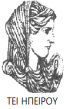 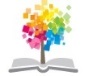 22
ΔΙΑΤΑΡΑΧΕΣ ΦΩΝΗΣ, Ενότητα 0, ΤΜΗΜΑ ΛΟΓΟΘΕΡΑΠΕΙΑΣ, ΤΕΙ ΗΠΕΙΡΟΥ - Ανοιχτά Ακαδημαϊκά Μαθήματα στο ΤΕΙ Ηπείρου
Τέλος Ενότητας
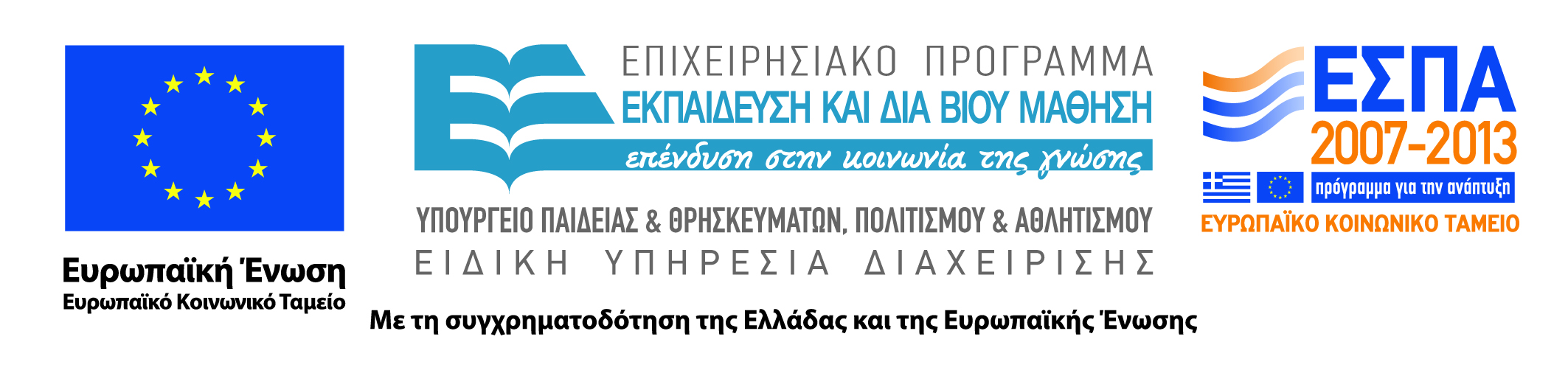 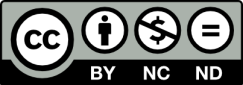